ECONOMICS-BASIC CONCEPTS IN ECONOMICS
Presentation by    
G.Sreekantha
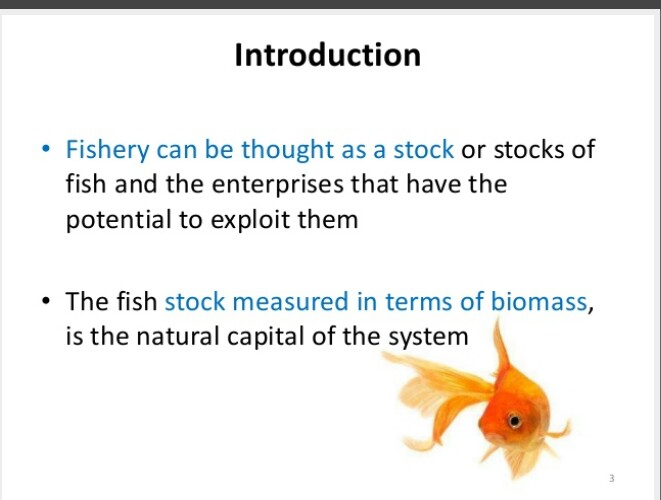 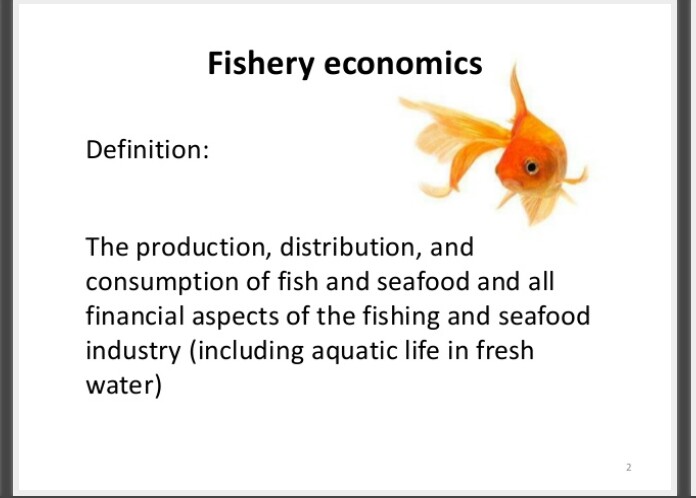 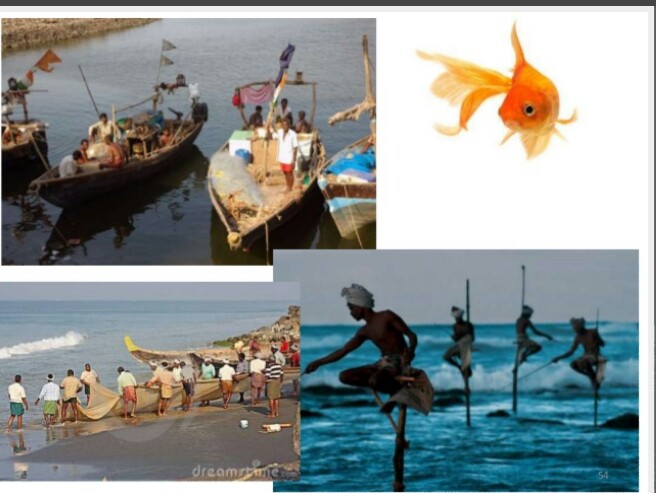 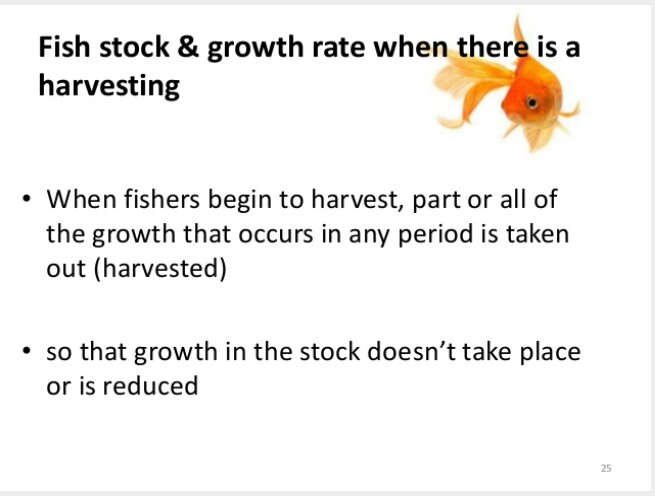 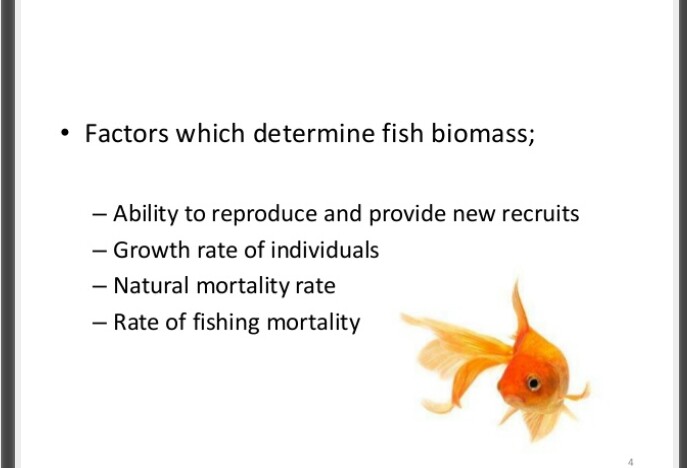 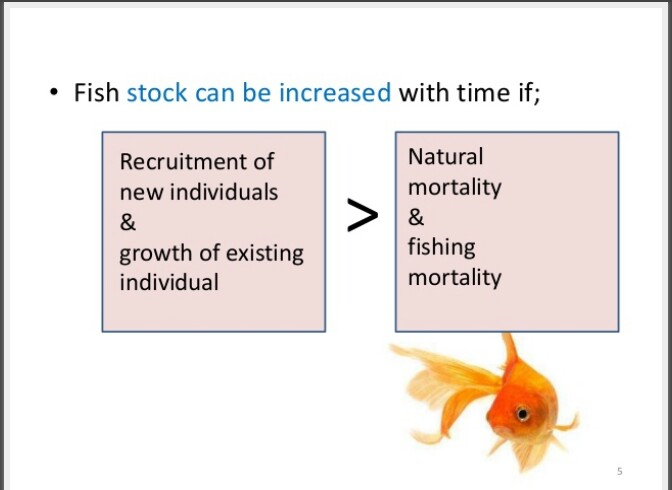 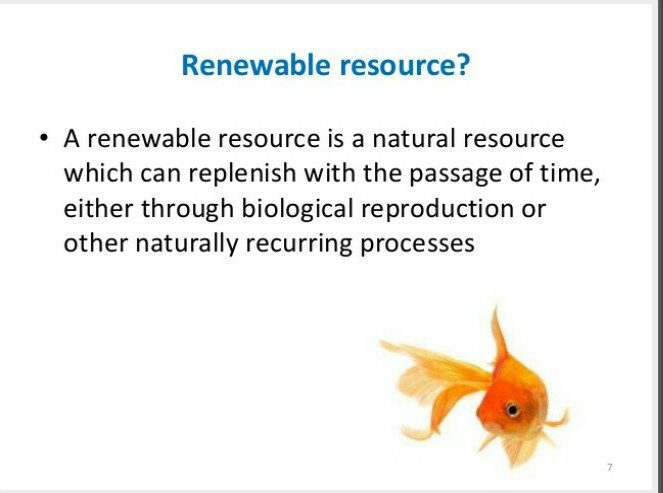 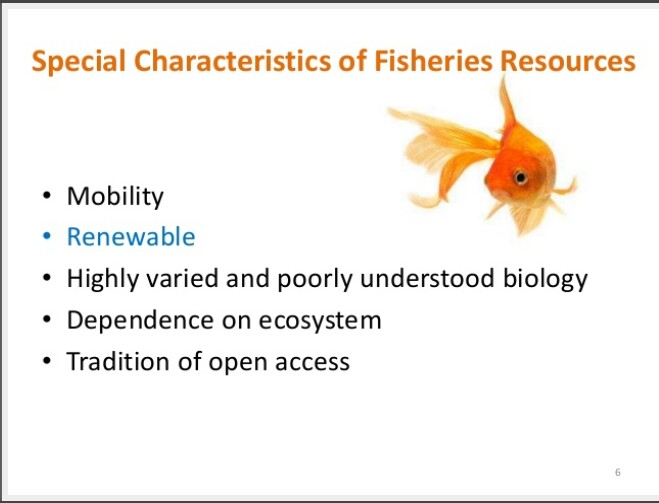 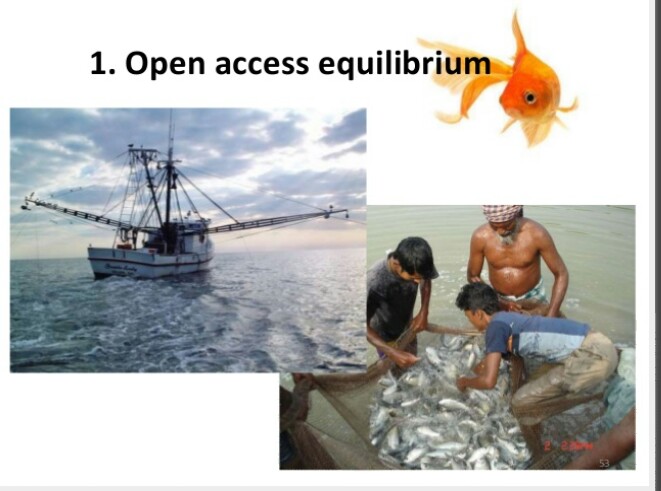 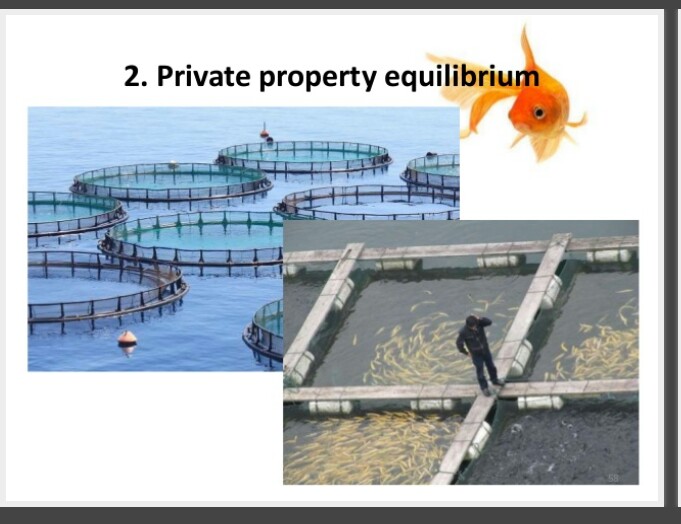 Introduction
Economics is mainly concerned with Choices at all levels of Society. Choices made by individuals, from or by the government.
 Economics is Study of why Choice are necessary and how they are made.
 It is a study generally under taken with the aim to improve in some way or other the outcome of the choices.
Definition
According to Adam Smith who  is known "Father of economics".              " Economics is the Science of  wealth.
Robbins define economics as - Science which Studies human behaviour as a relationship between ends and scarce means which have alternative uses
Definition by Adam Smith - 1876 
Adam smith in his book, `Wealth  of Nation ` defined Economics "as a science  of wealth." But  this  definition  is not correct , as here exclusive attention  was paid to wealth only,rather than the  man  for whom the wealth  is meant for. Hence economics can be better regarded as a science of  Man, rather than of  wealth , which  occupy only a  secondary place, the man being  the primary being.
Definition by Lionel Robin's - 1933. 
                "Economics is the study of  mankind in Ordinary business of life, between ends &  scarce means which have alternative uses". It is said to be the most modern & scientific definition of Economics, as it has taken into account the material, social, religious, Political, spiritual & human activities of man.
Robbins Definition is based on the following  facts: 
    1. Our ends or wants are Unlimited,Which  can no be  satisfied,  the multiplicity of human wants is the  foundation stone of economics. 
 2. Although wants are unlimited, means (wealth) at  our disposal to Satisfy these wants are scarce or limited. This  scarcity is the  nd 2 foundation stone over which, the structure of Economics rests.
3. The scarce means have alternative uses,so one should choose from the various Choices available before him to get maximum satisfaction, the 3rd foundation of economics. 
  In spite of all these essence in this definition it is also variously criticized as:
  a.The definition lacks human touch.   
 b.It has reduce economics merely to evaluate things or resource allocation but overlooks national income & employment, economic growth etc.
Recent economists avoid the controversy of definition, in stead of defining they plunge straight into its study, as it is better to know what Economics is by study, rather than to be lost in the discussion of its definition.
Modern Concepts of Economics
Descriptive Economics:Under this we collect all the relevant facts about a particular topic,Concerned.
Economics theory:It gives a Simplified explanation of the way in which an economics System works and the important features of such system. It is two types
 A) Micro economics B)Macro economics
Macro economics: It is the analysis of the entire economic system, the overall conditions  of an economy like total investment and total production.  
Micro economics:micr economics is a branch. Of economics that  studies the  behaviour of  Individuals and firms in making decisions. Regarding  the  allocation of scarrce resources and the interaction among these  individuals.
Applied economics: It  taken the frame work of analysis Provided by economics theory and tries either to use this analysis to explain the Cause and Significant of events reported by descriptive economics.
Basic terms in Economics
1 Goods and Services: Anything which is Capable of Satisfying human want i,e, possesses a quality or quantity by Virtue of which it satisfies human  want.
a) Free Good:Exist in nature in super abundance.
 b) Economic Good:scarce in  nature and one has to pay to get it.
2 Utility: The want  satisfying quality of a good is called as Utility is subjective, utility of an article varies with the Change in Conditions and Circumstances. Utility is three types-From utility, Palace utility, time utility.
1. From utility:   Utility Can be imparted to a good by Changing it's form. E.g. making a furniture out of a wood log. 
2. Place utility: Utility Can be increased by transporting a good  from  1 place  to other. E.g. fish in a city have greater utility than at the Production Center.  
3.Time  utility: By storing  a good to sell at the  time of Scarcity gives it better utility. E.g. fish in off - season.
3 Value and price: Value of a Commodity of means it's Power to get other Commodities in exchange for itself.
4 Wealth and income:Total Stalk of goods and services at a Particular time.
5 Demand:Demand means that the various quantities of a given Commodity or service which Consumer would buy in a market in a given period of time at Various Prices.
THANK YOU